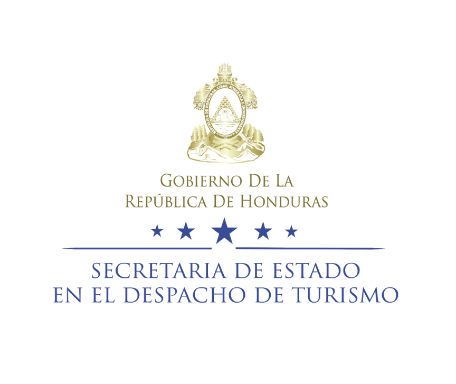 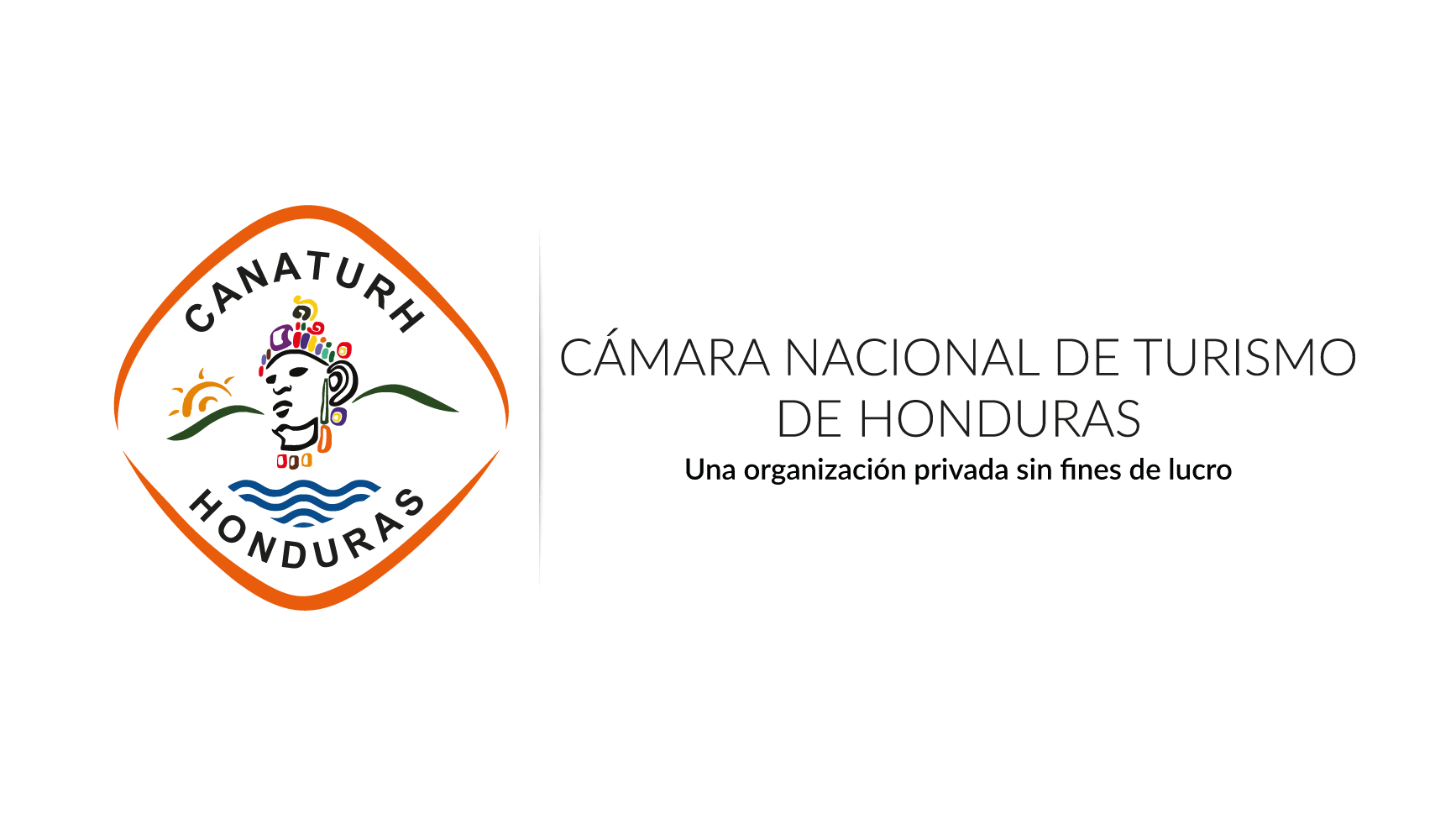 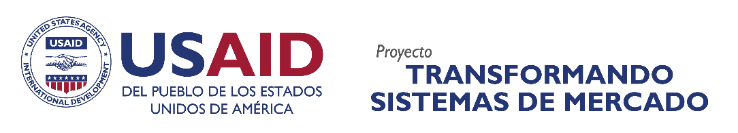 Proyecto:  
Preparada por: Smart4
GENERALIDADES DEL PROYECTO
ANTECEDENTES DE LA EMPRESA
.
MERCADO
.
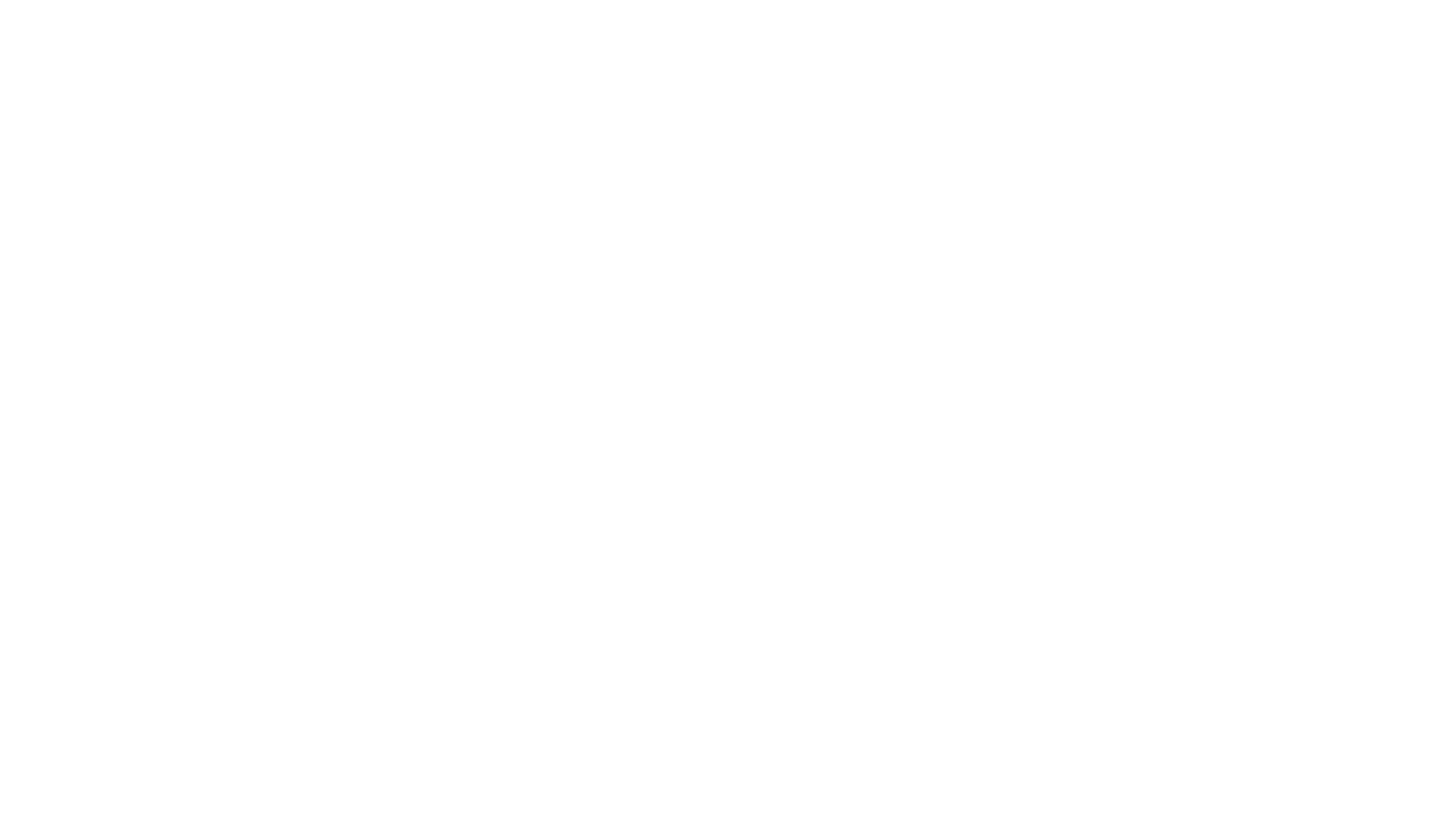 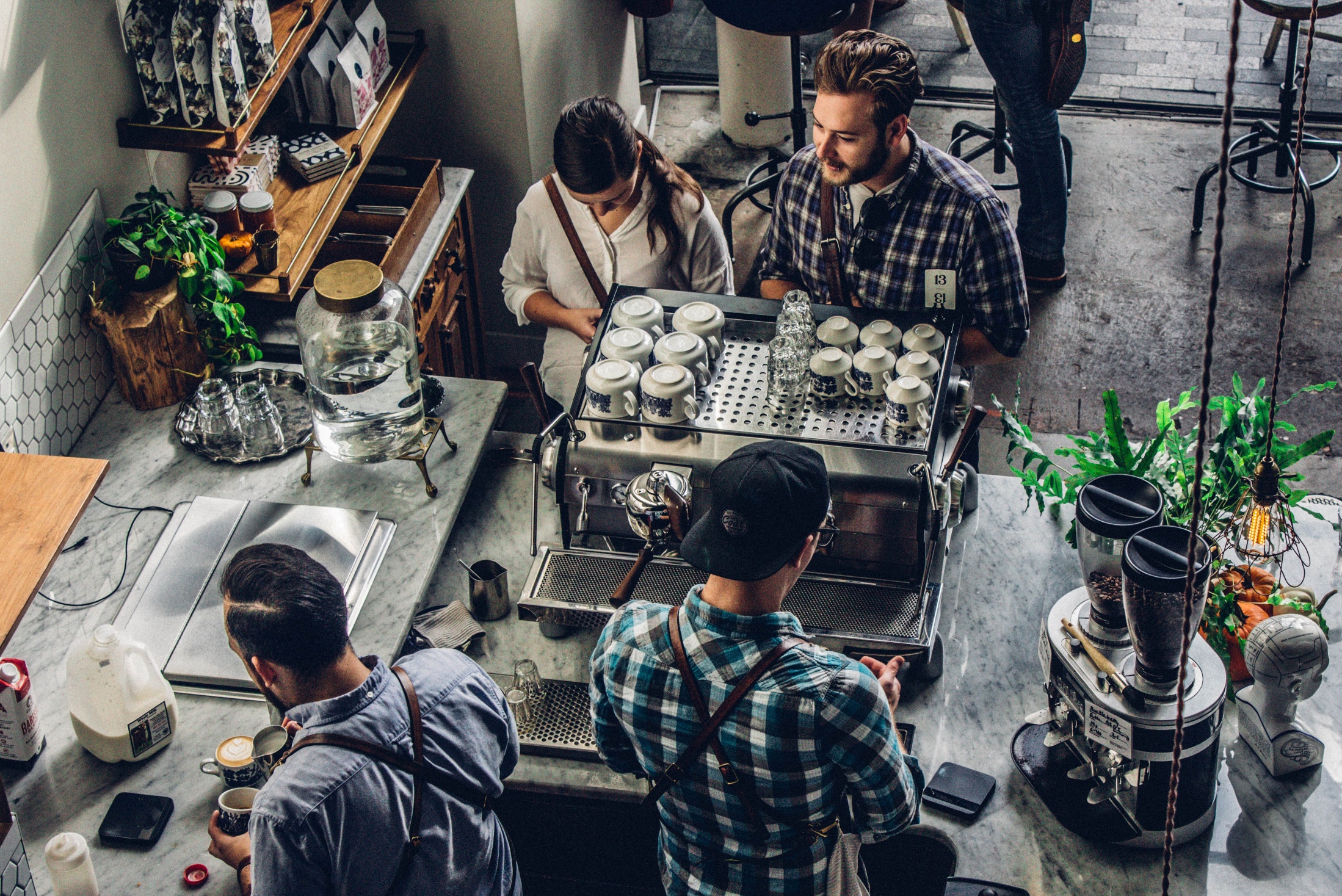 ESTRATEGIAS DE INVERSIÓN Y CRECIMIENTO
.
Solicitud bancaria
.
ANEXOS FINANCIEROS
Desglose de inversión, y flujos proyectados
9
Resumen de inversión total del proyecto
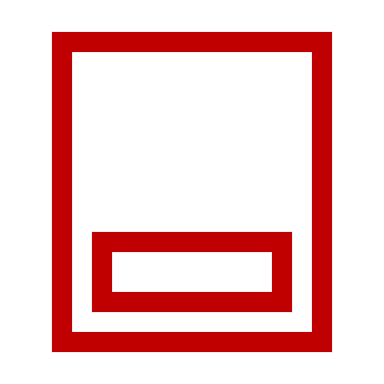 Composición de la inversión del proyecto
Determinación de los ingresos
.
Variación de los ingresos
Estados financieros proyectados
Flujo de efectivo proyectado, Balance General proyectado, Variaciones
14
Flujo de caja proyectado
Estados financieros proyectados
ANEXOS LEGALES
Documentos legales y generales
17
ANEXOS VARIOS
Avalúo y anexo fotográfico
18